Классификация химических реакций в неорганической и органической химиизадание N 17 ЕГЭ
Унгарова И.Г.
Требования спецификации
Классификация химических реакций
Типы заданий N 17
Классификация одной реакции по каким-либо классификационным признакам

Классификация реакций, которые даны по условию заданий
 
Классификация реакций, которые надо написать самостоятельно по условию заданий
Классификация одной реакции
1.17 Из предложенного перечня выберите все типы реакций, к которым можно отнести взаимодействие водорода со фтором

Окислительно-восстановительная
Соединения
Обмена                      H2 + F2 → 2HF 
Обратимая
Гетерогенная

Запишите номера правильных ответов (от 2 до 4 правильных ответов)
Ответ:__1,2__________
H2 + F2 → 2HF необратимая
H2 + Cl2 → 2HCl необратимая
H2 + Br2 ⇄ 2HBr обратимая
H2 + I2 ⇄ 2HI равновесие сильно сдвинуто                                 влево
2.17 Из предложенного перечня выберите все типы реакций, к которым можно отнести взаимодействие пропанола-1 и уксусной кислоты
Гидролиз
Этерификация
Каталитическая
Нейтрализации
Обратимая
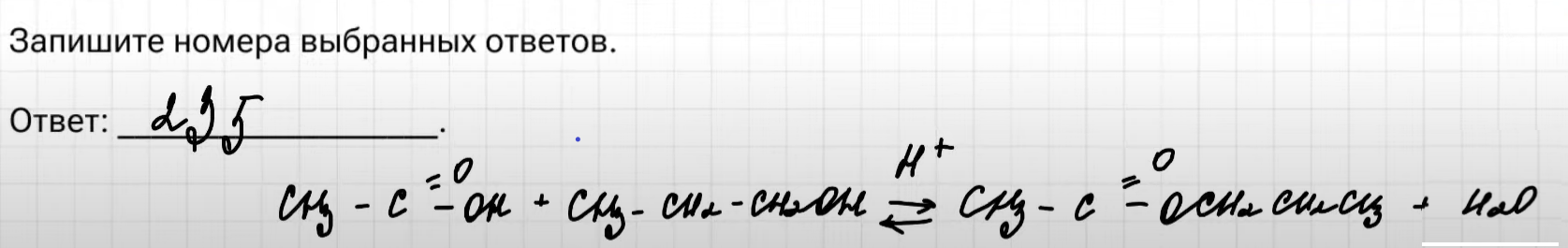 3.17. Из предложенного перечня выберите все типы реакций, к которым можно отнести взаимодействие азотной кислоты и гидроксида меди (II)
Обмен      Cu(OH)2 +2HNO3 = Cu(NO3)2 + 2H2O 
замещение
окислительно-восстановительная 
гетерогенная (нерастворимые основания – твердые вещества)
нейтрализации (не обязательно щелочь)

Ответ__________1,4,5__________
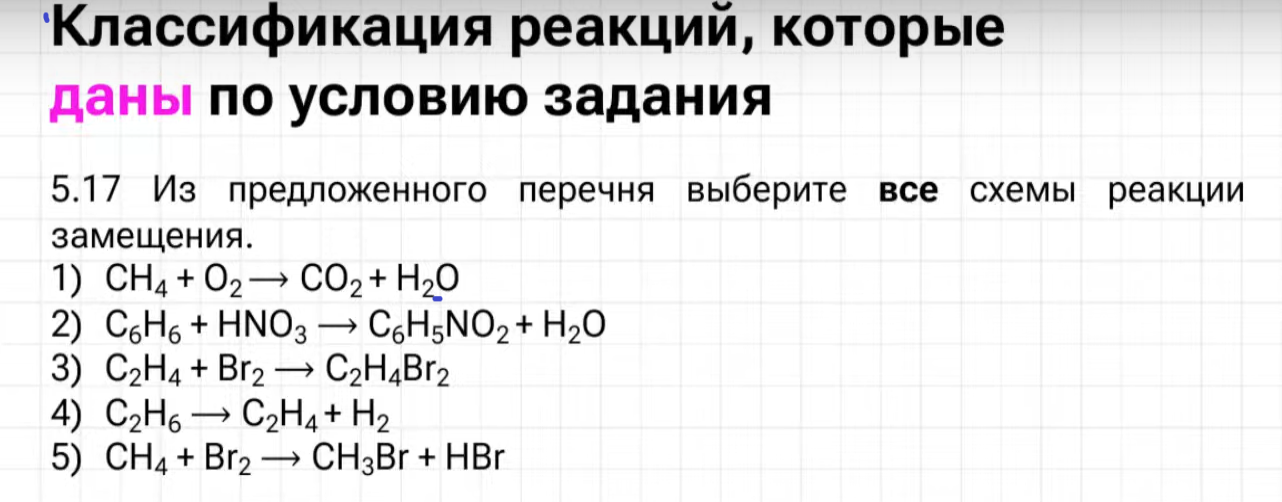 СН4 + Br2 hѵ = CH3Br + HBr

Отве:_____2,5__________
Классификация по всем признакам:СН4 + Br2 hѵ = CH3Br + HBr
Замещения
Окислительно-восстановительная
Некаталитическая
Необратимая
Экзотермическая
Гомогенная
(Бромирование декана при нагревании:
Жидкости -гомогенная
Экзотермическая)
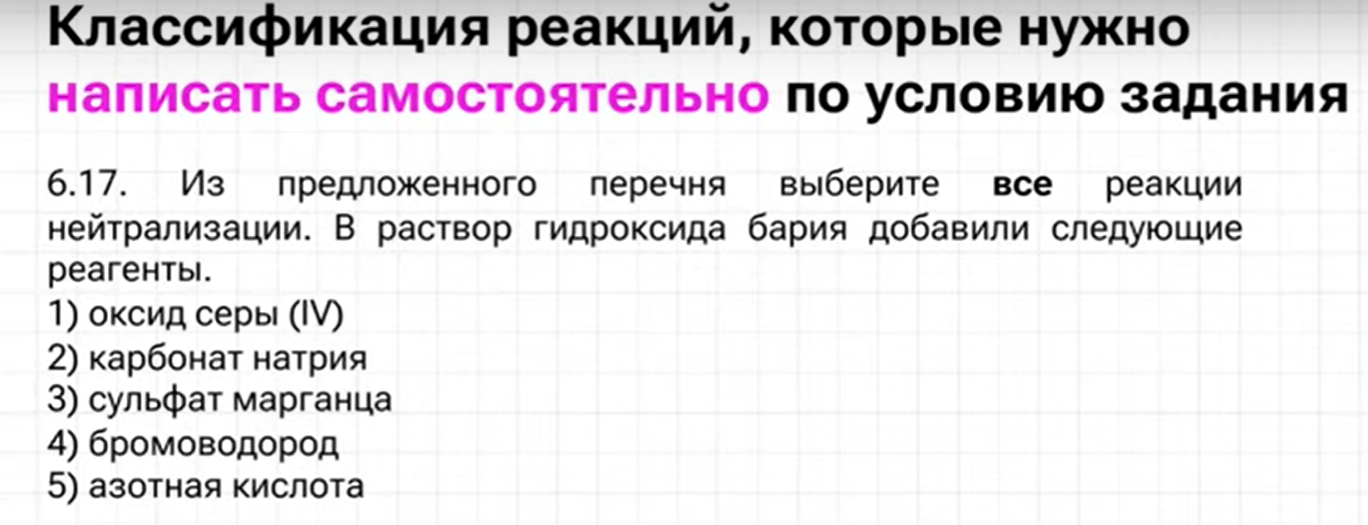 Ответ__________4, 5__________ 
 
 Оксид серы (IV) –оксид, а не кислота
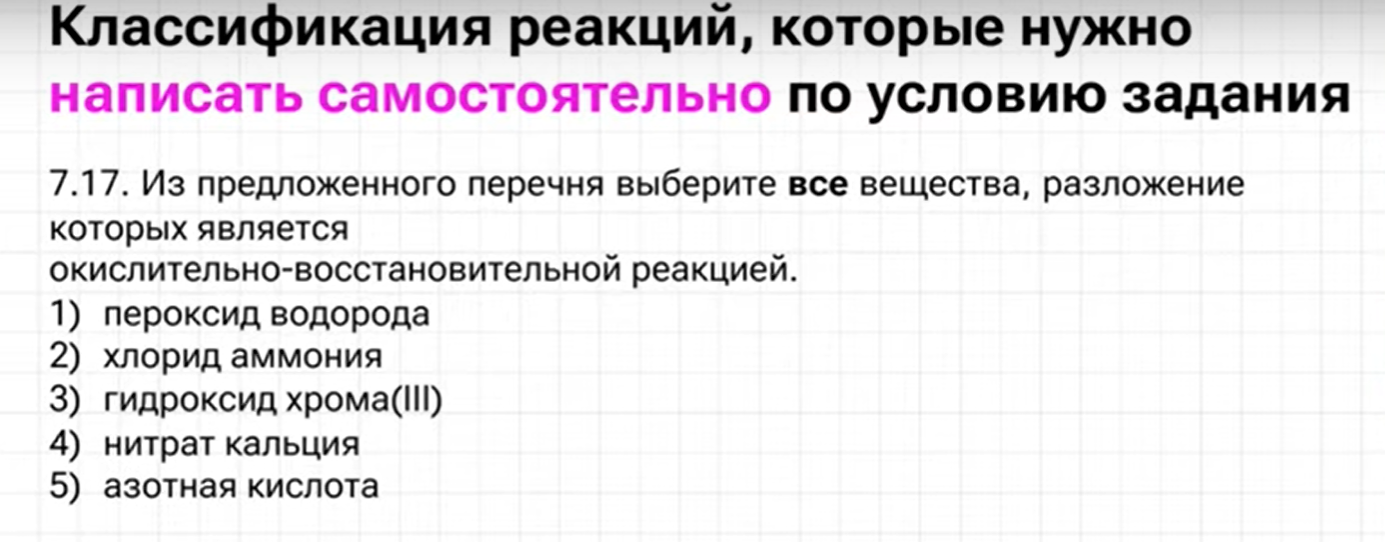 Н2О2 – всегда только ОВР
NH4CI – обратимая, не ОВР
Гидроксиды металлов разлагаются на оксид металла и воду без изменения степеней окисления
Са(NO3)2 – ОВР
Азотная к-та тоже нитрат, при разложении - ОВР 
Ответ: ____1, 4, 5__________
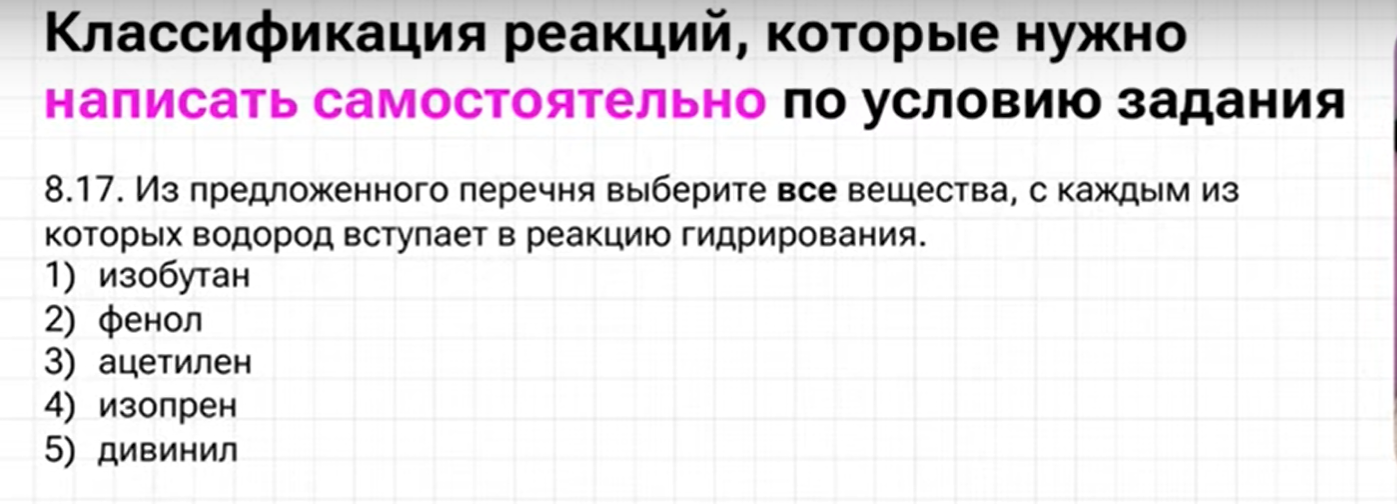 Ответ:__________2,3,4,5__________